ASIAN CULTURES
How Disability Might Be Perceived
Map of the Five Regions of Asia
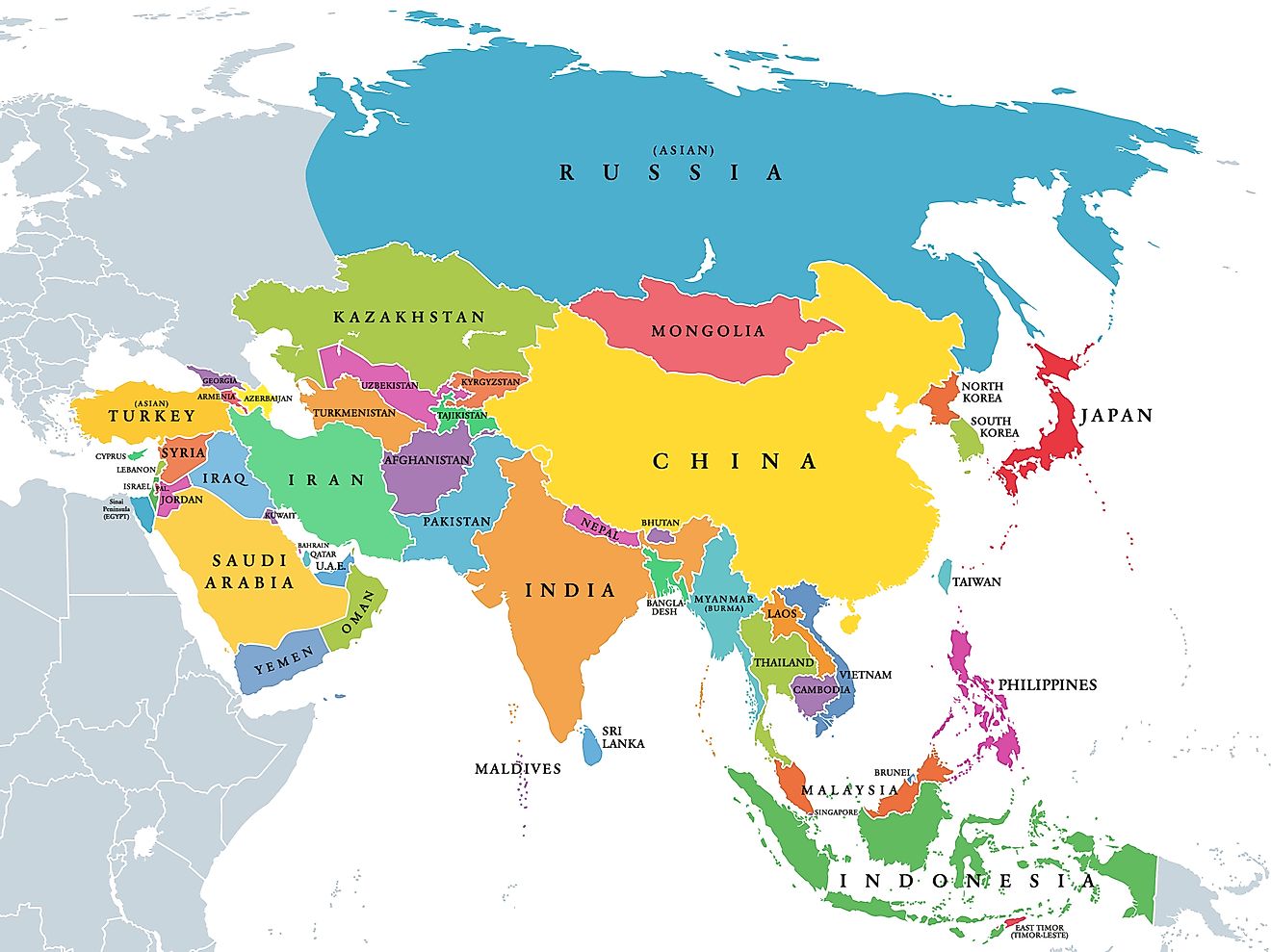 Adults with Disabilities: Ethnicity and Race
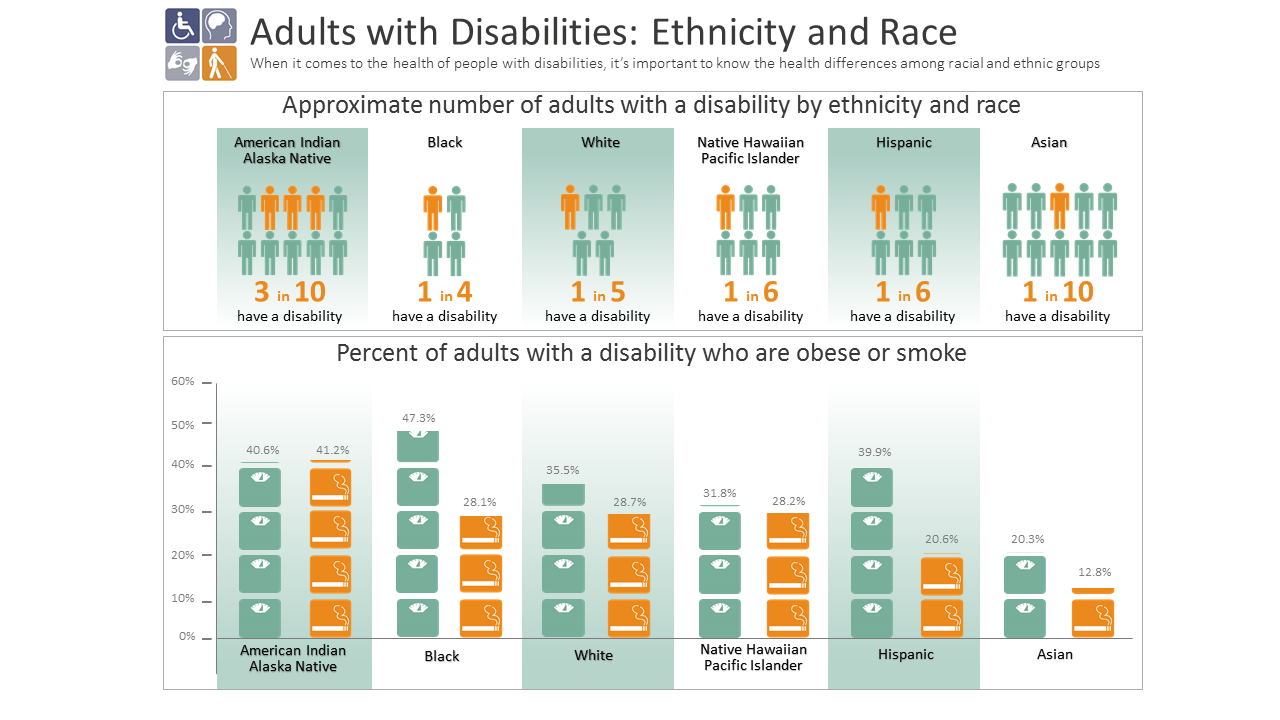 Cultural Stigma
Taboo subject
Something to hide, be ashamed of or to get rid of through finding a possible cure
Traditional views often rely on superstitions that disability is a form of punishment
Karma 
Shame and Blame
CULTURAL STIGMA
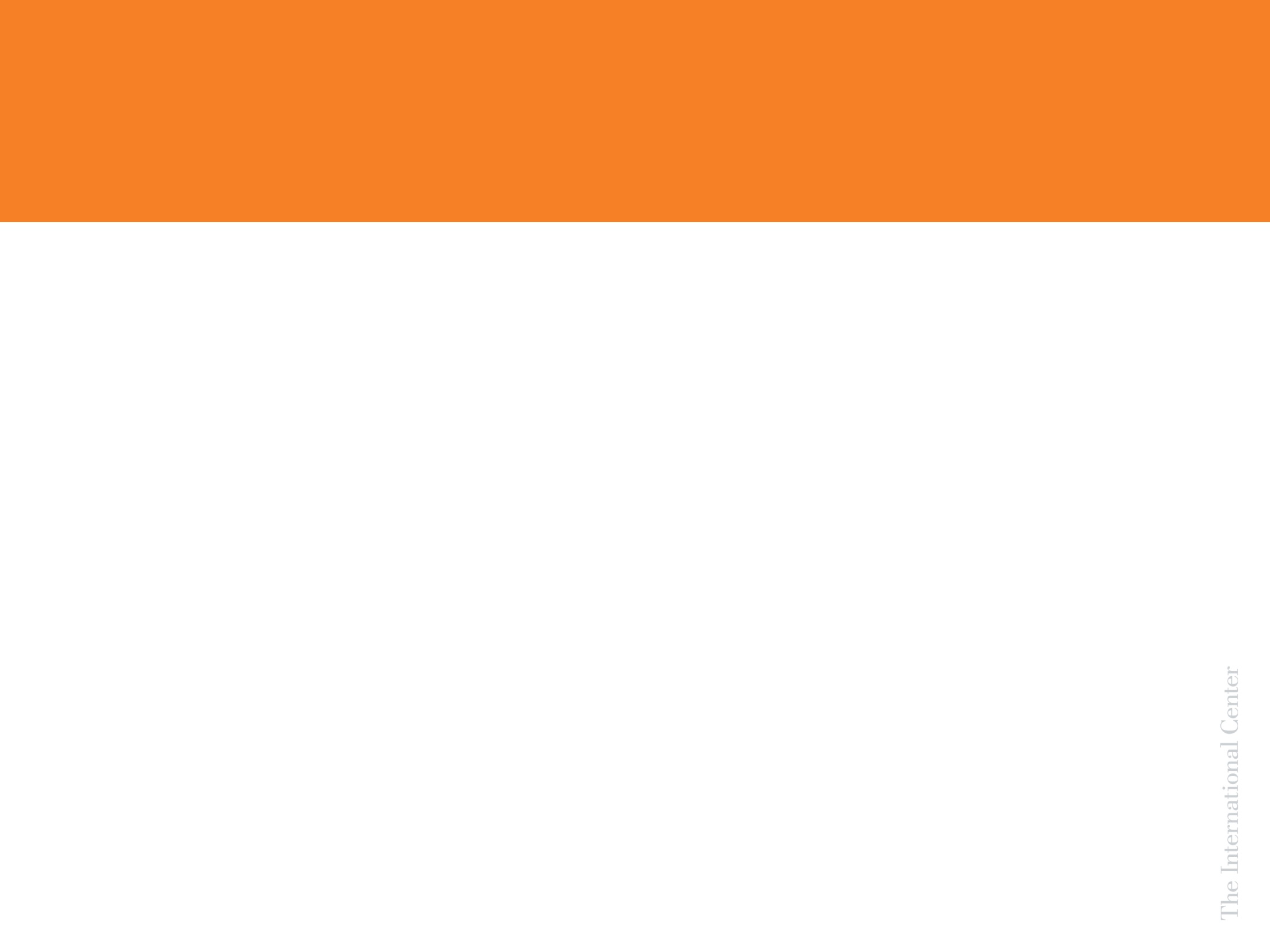 Individualistic – Collectivistic Cultures
U.S                     Denmark       Germany          UK         Poland                                France       Italy        Mexico          Brazil            Saudi Arabia
    Netherlands            Finland                                                                 Spain               Russia                              Thailand                         India
                    Australia                                     Austria                                                                        Japan   Turkey       China        Nigeria
Individualistic
Collectivistic
The concept of Face-Saving
Meyer, The Culture Map; Breaking through the Invisible Boundaries of Global Business
Recommendations and Resources
RECOMMENDATIONS

Provide resources for Asian Americans on how to have conversations about disability with their families and in their community.
Train staff to be culturally sensitive when interacting with disabled Asian Americans.
Make handouts and readings accessible in the person’s desired language.
Conduct more research on the unique struggles of disabled Asian Americans as a product of both disability and Asian American identities.
RESOURCES  

Asian Americans with Disabilities Initiative (AADI)
Asians and Pacific Islanders with Disabilities of California (APIDC)
Asian Center Southeast Michigan (AC-SE MI).